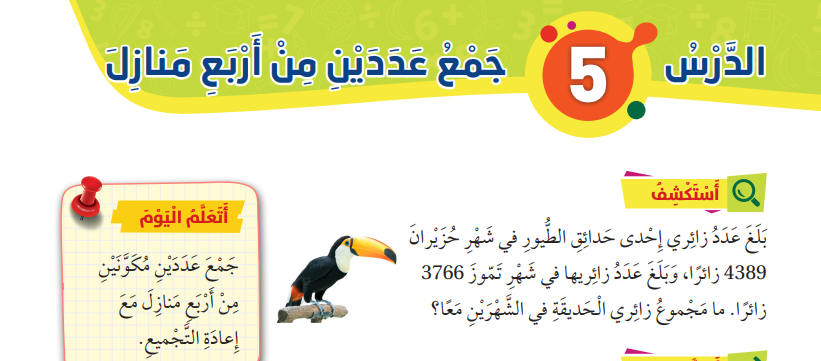 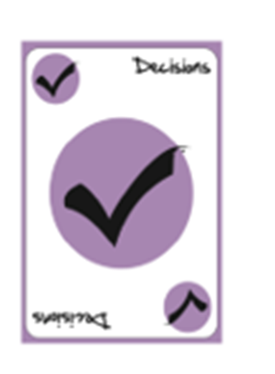 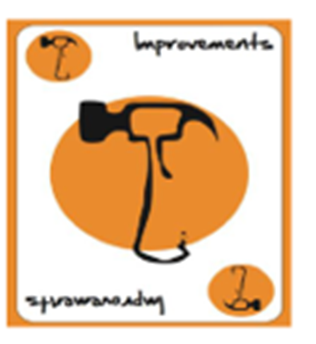 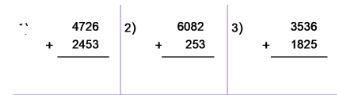 1
1
1
1
7179
6335
5361
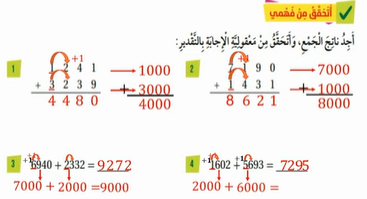 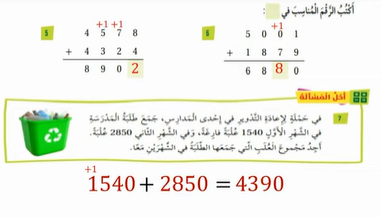 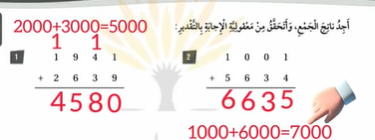 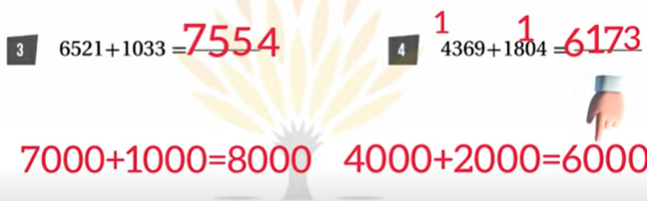 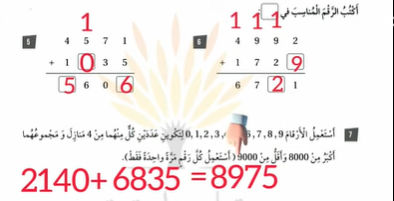 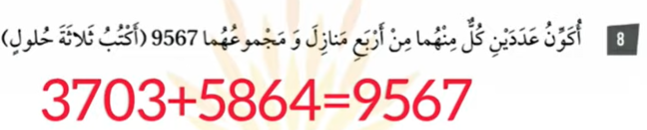